Пространство и размерность
Мы живем в мире трех измерений
Этот дом длиной в три подъезда, шириной в два окна, высотой в шесть этажей.
Нам понадобилось задать три величины — длину, ширину и высоту.
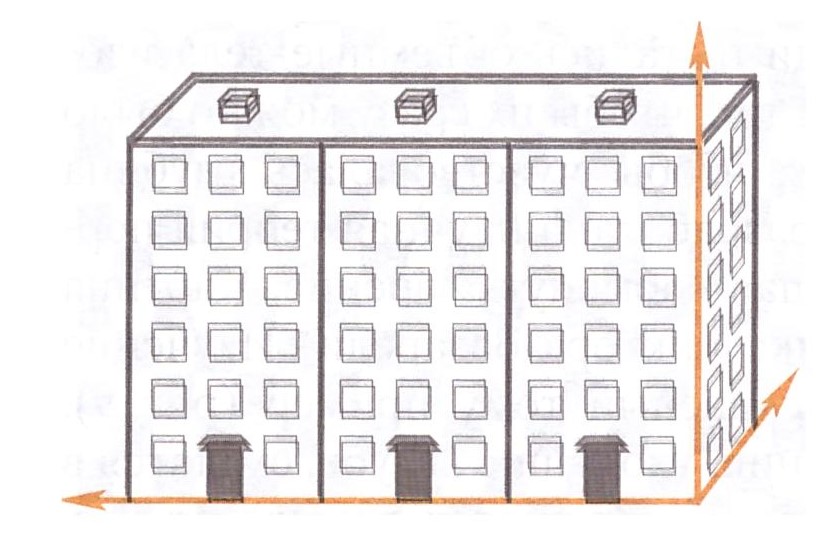 Длина, ширина, высота -измерения характерные не только для этого дома
Вывод : измерения  длина, ширина, высота мы  используем ежедневно,  говоря об окружающих предметах: длина дороги, высота дерева, ширина моста и т.д. Все предметы (тела) в окружающем мире имеют три измерения, но не всегда можно указать длину, ширину и высоту. 
Сегодня мы проанализируем данный вопрос.
Геометрическое тело, у которого есть 3 измерения -  прямоугольный параллелепипед
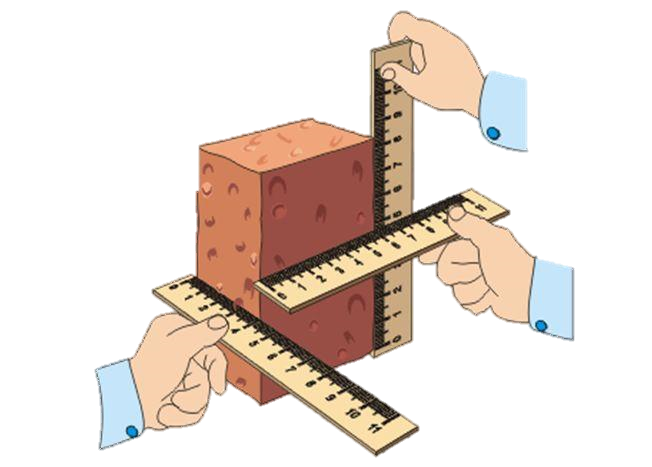 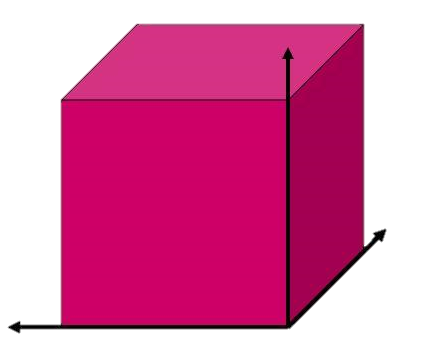 Многие предметы имеют форму параллелепипеда. 
Приведите примеры.
Трехмерное пространство
Попробуем убрать одно 
измерение – высоту!
Мир стал плоским, как 
лист бумаги!
Осталось два измерения – 
длина и ширина!
Это двухмерное пространство!
Двухмерное пространство
Плоскость является двухмерным пространством.
Какие фигуры могут жить здесь?
Примеры двухмерного пространства
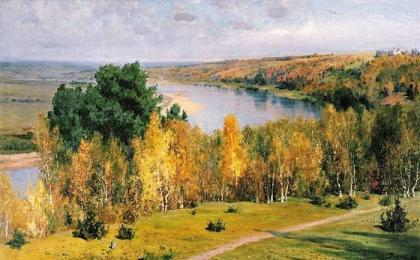 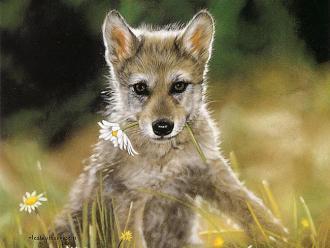 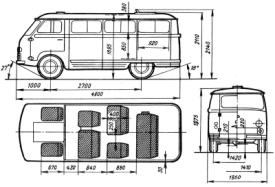 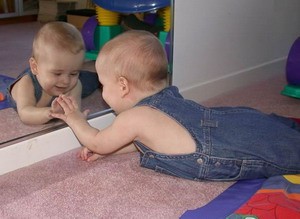 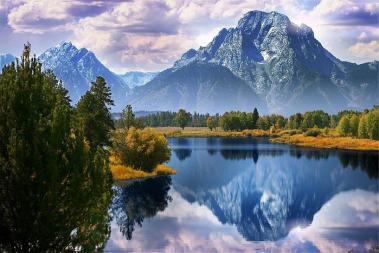 Одномерное пространство
Двухмерное пространство
Проявился мир одной прямой линии!
Какие фигуры могут жить в мире 
одной прямой линии?
Жители прямой линии – точки, отрезки, лучи.
А
В
С
м
а
а – прямая линия
АВ,  ВС – отрезки прямой линии
СМ - луч
Какая из этих фигур не имеет измерения?
Точка!
Повторяем и закрепляем!
Пространство и размерность
Нуль 
измерений
Трехмерное
пространство
Одномерное 
пространство
Двухмерное
пространство
+длина
+ширина
+высота
геометрическое
тело
точка
отрезок
фигура
С давних пор люди пытались объемные тела изобразить на плоскости так, чтобы их сразу можно было отличить от плоских
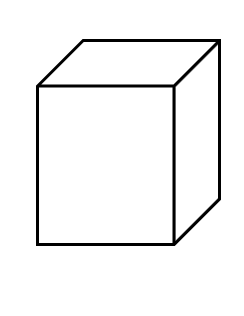 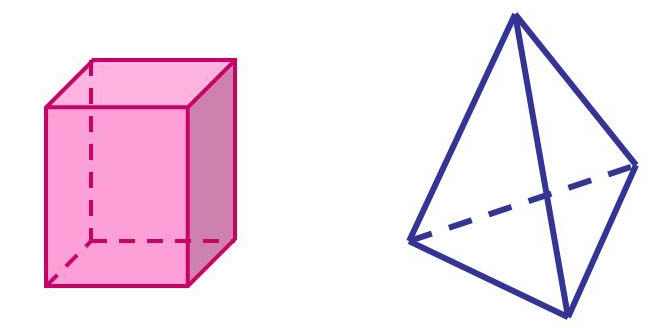 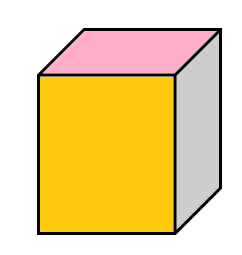 В геометрии для облегчения восприятия пространства договорились изображать линии, скрытые от взора наблюдателя, пунктирными.
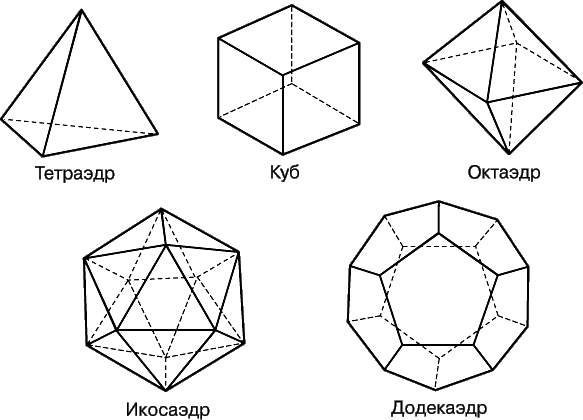 Была разработана научная теория перспективы, позволяющая ≪обмануть≫ зрение. Картина венгерского художника Виктора Вазарели ≪Изучение перспективы≫ — прекрасный тому пример.
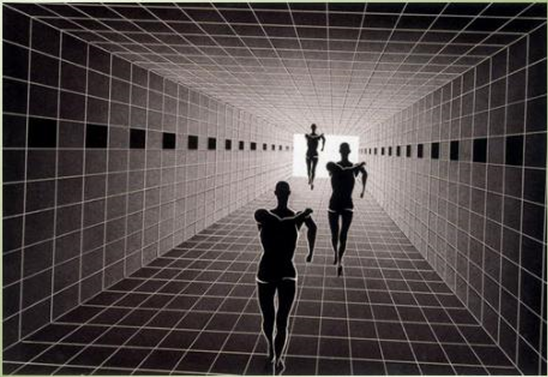 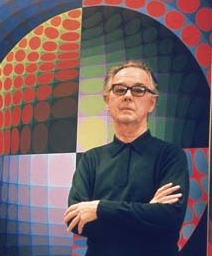 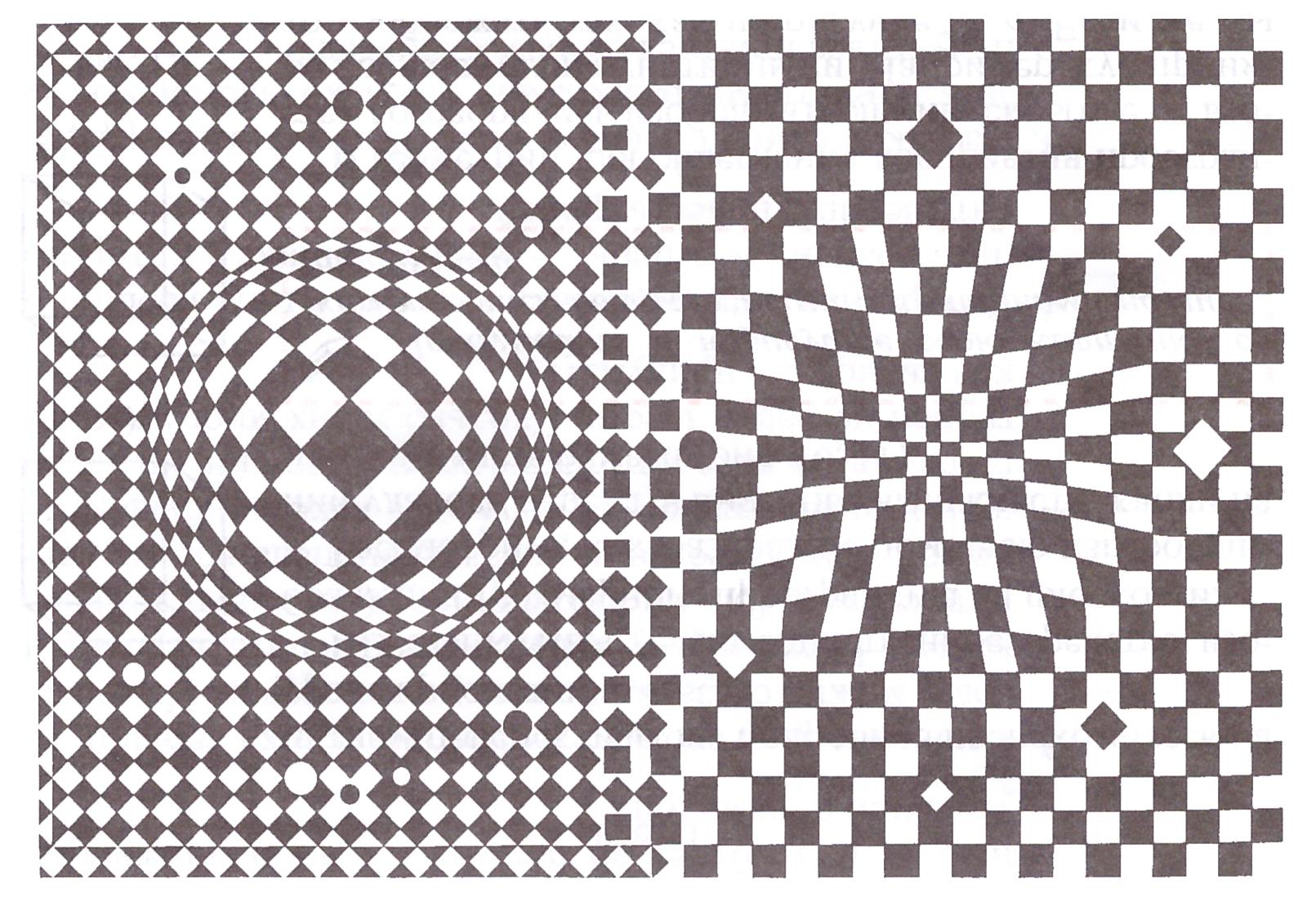 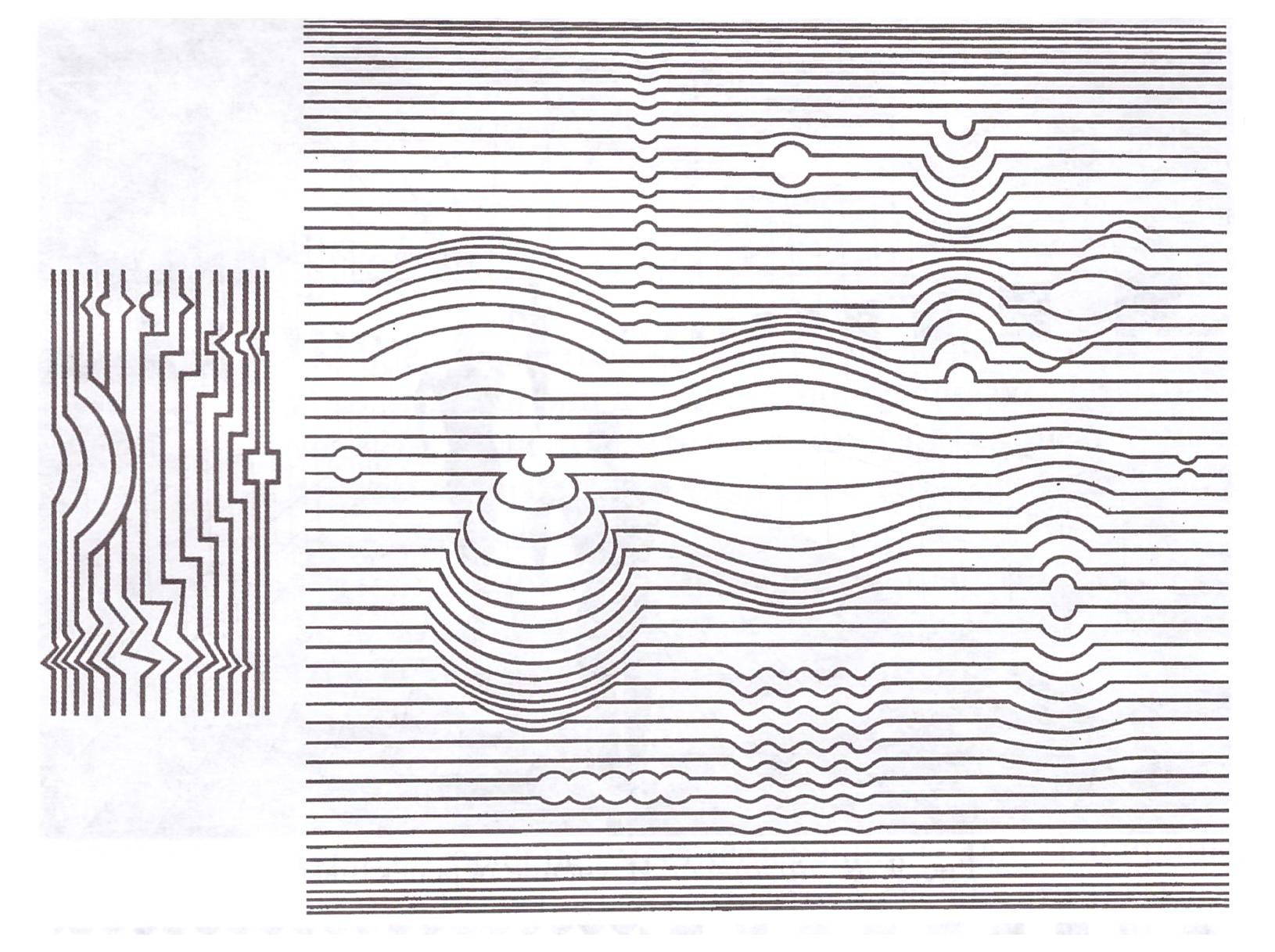 Вазарели с помощью изгибов линий удалось передать вмятины, выпуклости, капли на плоском листе бумаги.
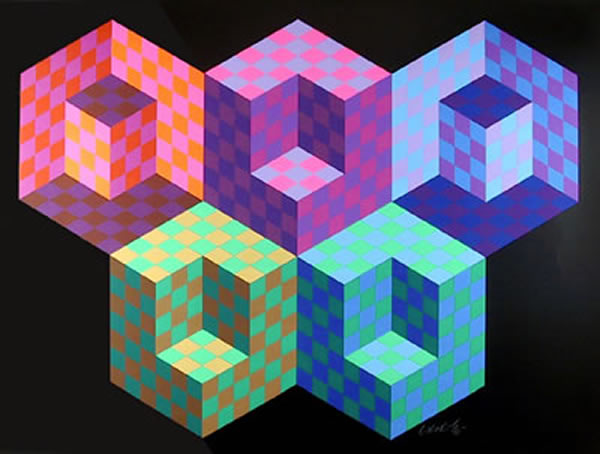 Надеюсь, ВАМ, было интересно!